13.1-13.3
Alg 2 Trig – Radians Practice
1.) Evaluate the trig expression using exact values:
1.) Evaluate the trig expression using exact values:
2.) Evaluate the trig expression using exact values:
2.) Evaluate the trig expression using exact values:
3.) Evaluate the trig expression using exact values:
3.) Evaluate the trig expression using exact values:
4.) Evaluate the trig expression using exact values:
4.) Evaluate the trig expression using exact values:
5.) Evaluate the trig expression using exact values:
5.) Evaluate the trig expression using exact values:
A
16
6.) Find the coordinates of point A:
C
B
A
16
6.) Find the coordinates of point A:
C
B
C
7.) Find the coordinates of point A:
B
A
C
7.) Find the coordinates of point A:
B
A
8.)  (a) Plot the point. (b) Find the length of the hypotenuse, r.  (c) Use a trig equation to find the reference angle, β. (d) Mark the rotation with an arc and its measure, θ.
8.)  (a) Plot the point. (b) Find the length of the hypotenuse, r.  (c) Use a trig equation to find the reference angle, β. (d) Mark the rotation with an arc and its measure, θ.
9.)  (a) Plot the point. (b) Find the length of the hypotenuse, r.  (c) Use a trig equation to find the reference angle, β. (d) Mark the rotation with an arc and its measure, θ.
9.)  (a) Plot the point. (b) Find the length of the hypotenuse, r.  (c) Use a trig equation to find the reference angle, β. (d) Mark the rotation with an arc and its measure, θ.
10.) Give one positive and one negative angle that is coterminal with θ.
10.) Give one positive and one negative angle that is coterminal with θ.
Don’t forget….
QUIZ TOMORROW!
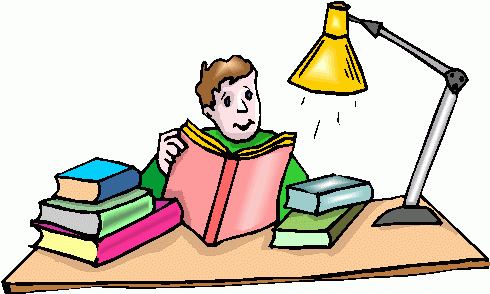